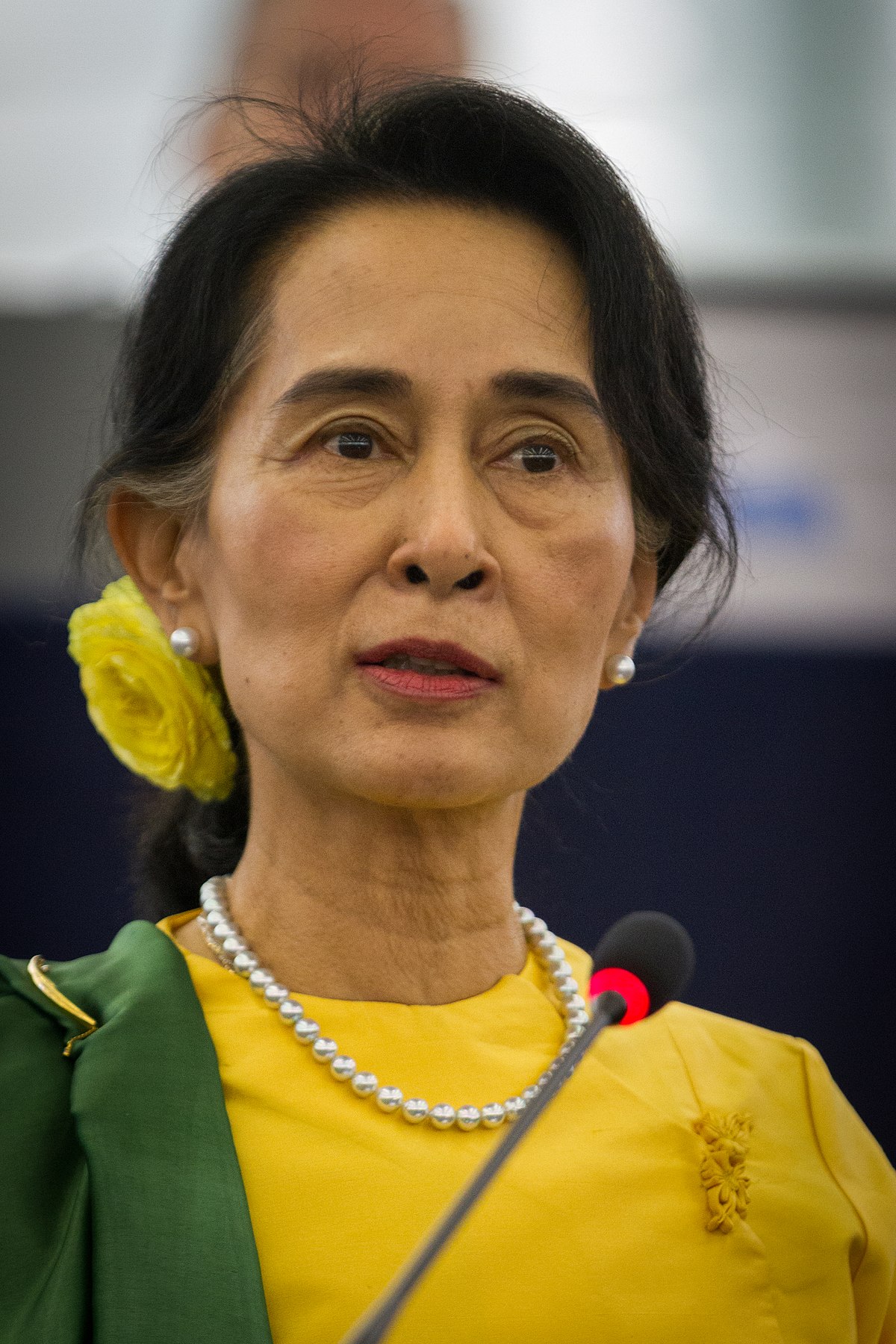 Aung San Suu Kyi
Made by Edward en Elias
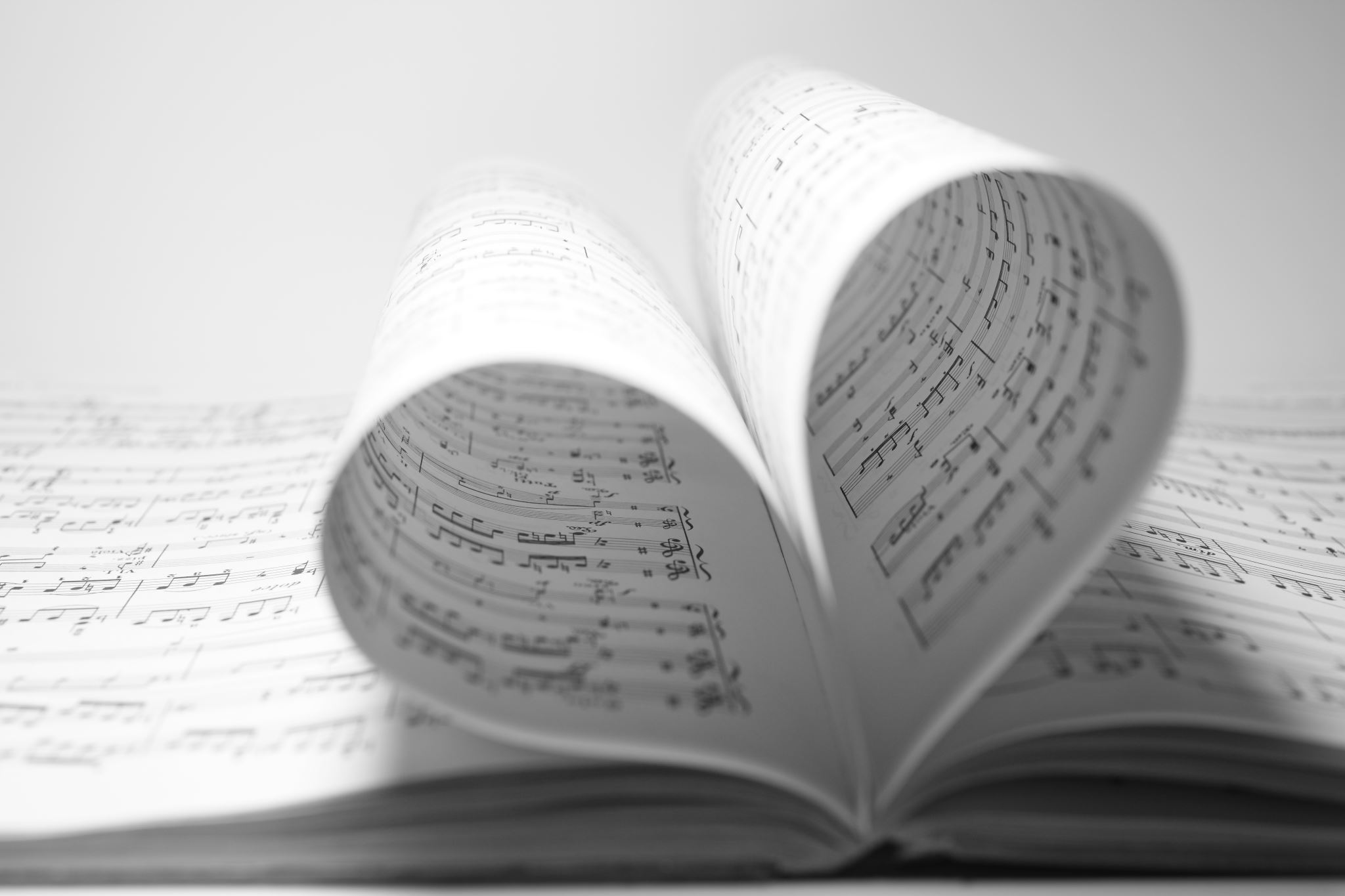 Inhoudstafel
Geboorte 
Studie
Nobelprijs
Gevangenisstraf
Bekende uitspraak
Quiz
2
1/20/2023
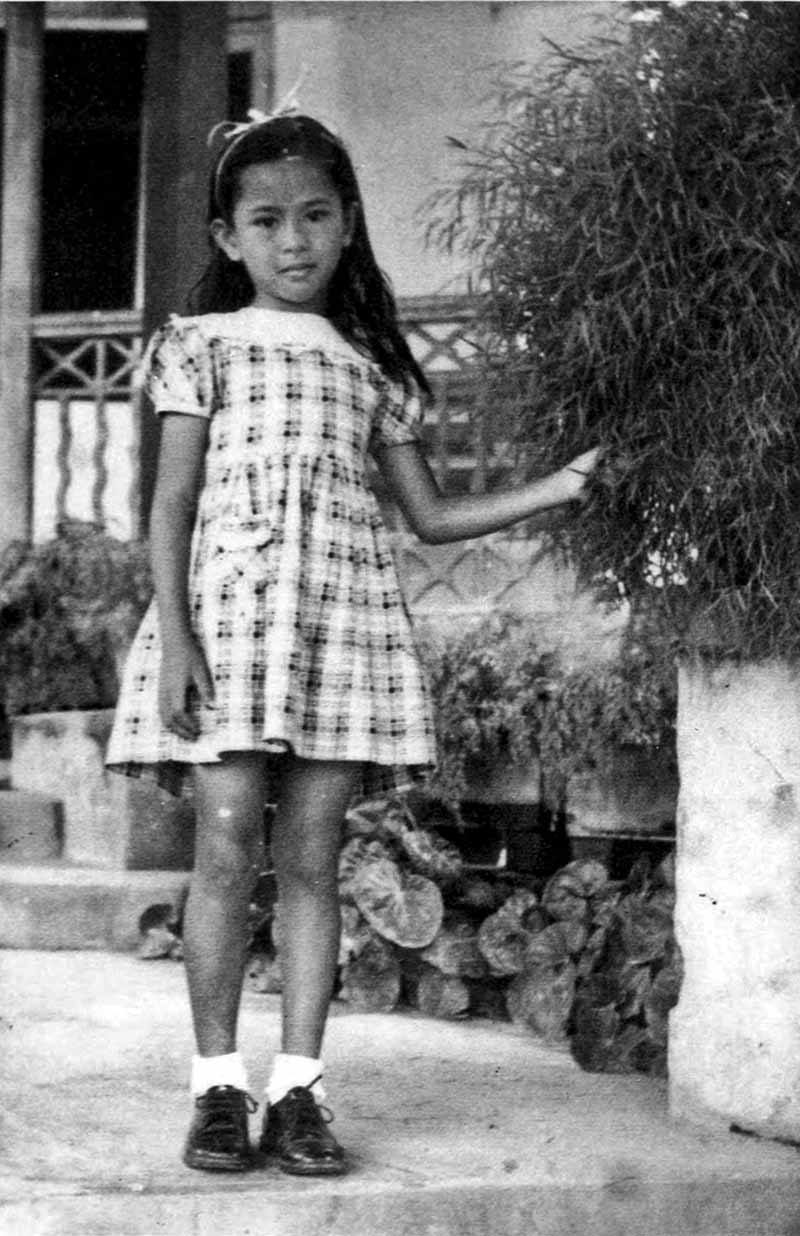 Geboorte
19 juni 1945
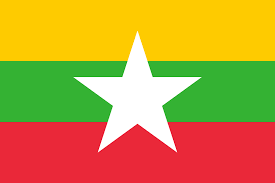 3
1/20/2023
4
1/20/2023
Studie
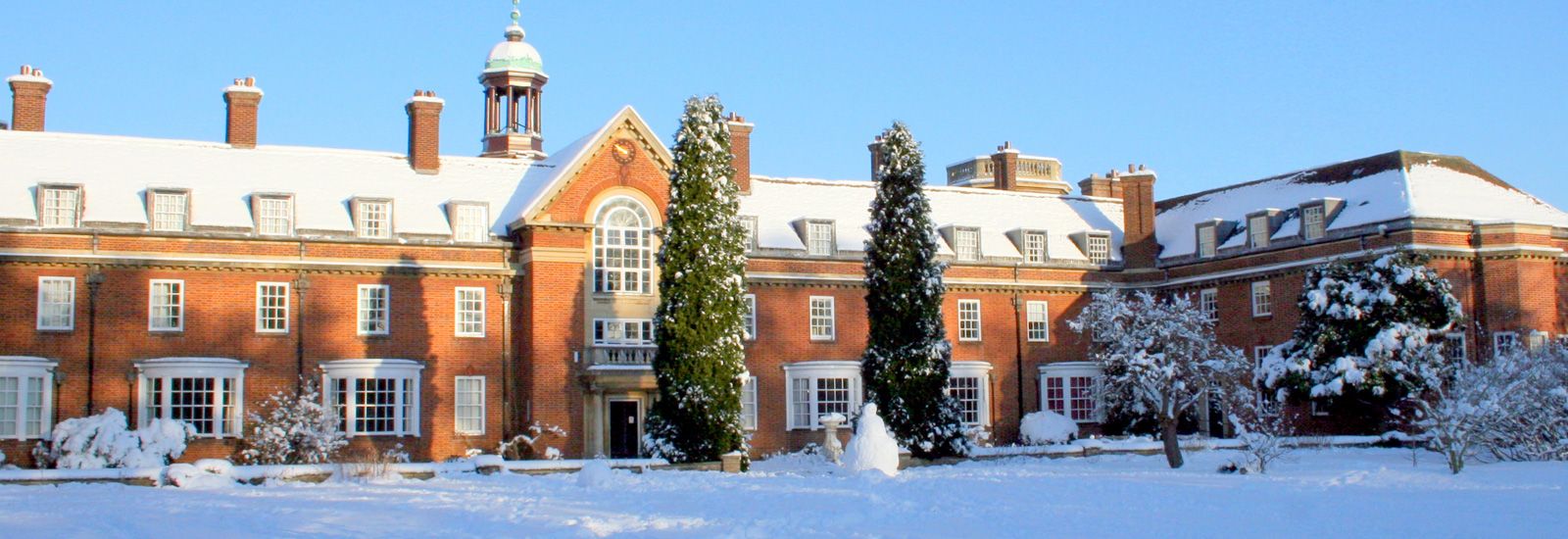 Filosofie
Politieke wetenschappen
Economie 
St. Hugh’s college
5
1/20/2023
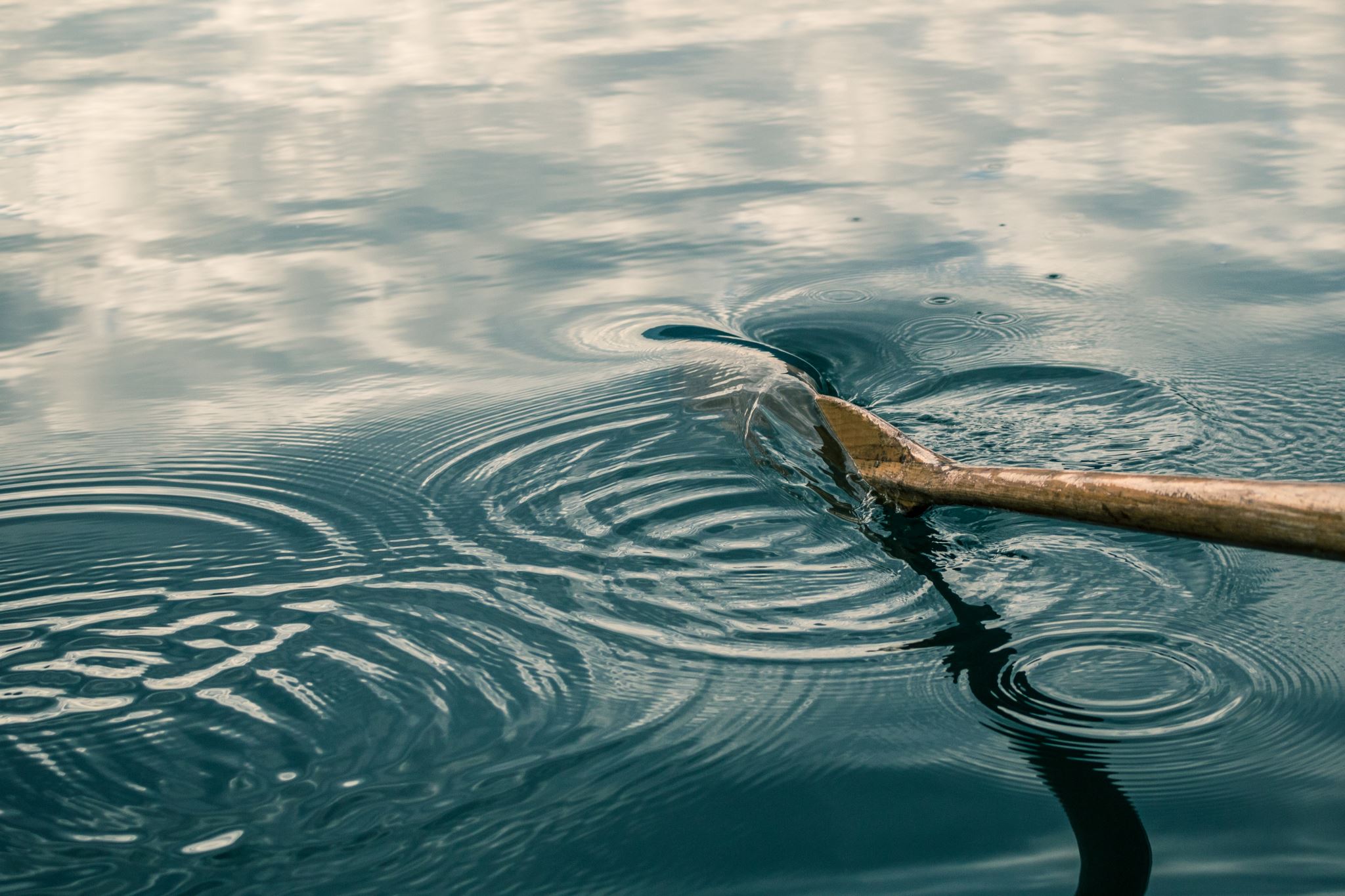 Nobelprijs
Vrede
1991
€1,3 miljoen
Fonds
6
1/20/2023
Gevangenisstraf
7
1/20/2023
Bekende uitspraak
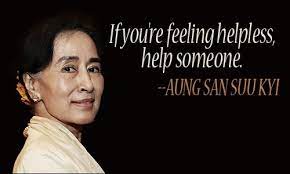 8
1/20/2023
Quiz!
Wanneer is ze geboren?
A) 18 juni
B) 19 juni 
C) 18 juli 
D) 19 juli
Waar studeerde ze?
A) St. Hugs college
B) St. Pug’s college
C) St. Puk’s college     
D) St. Hug’s college
Antwoord: B
Antwoord: D
9
1/20/2023
Einde
10
1/20/2023